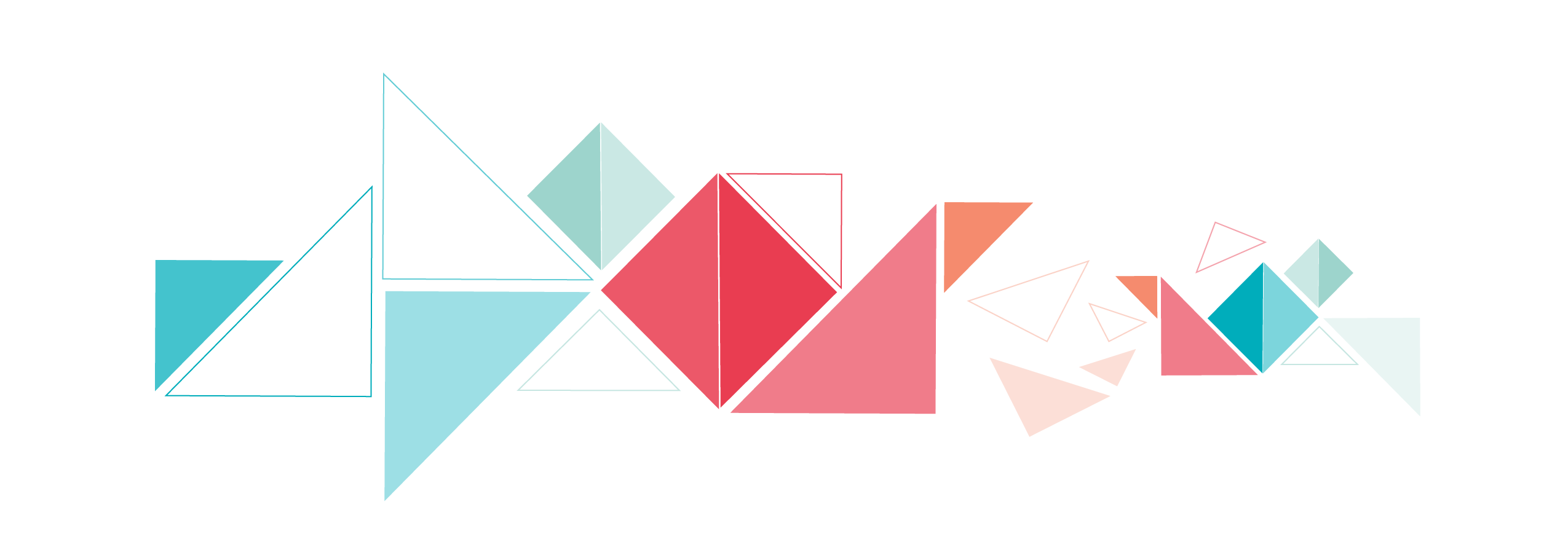 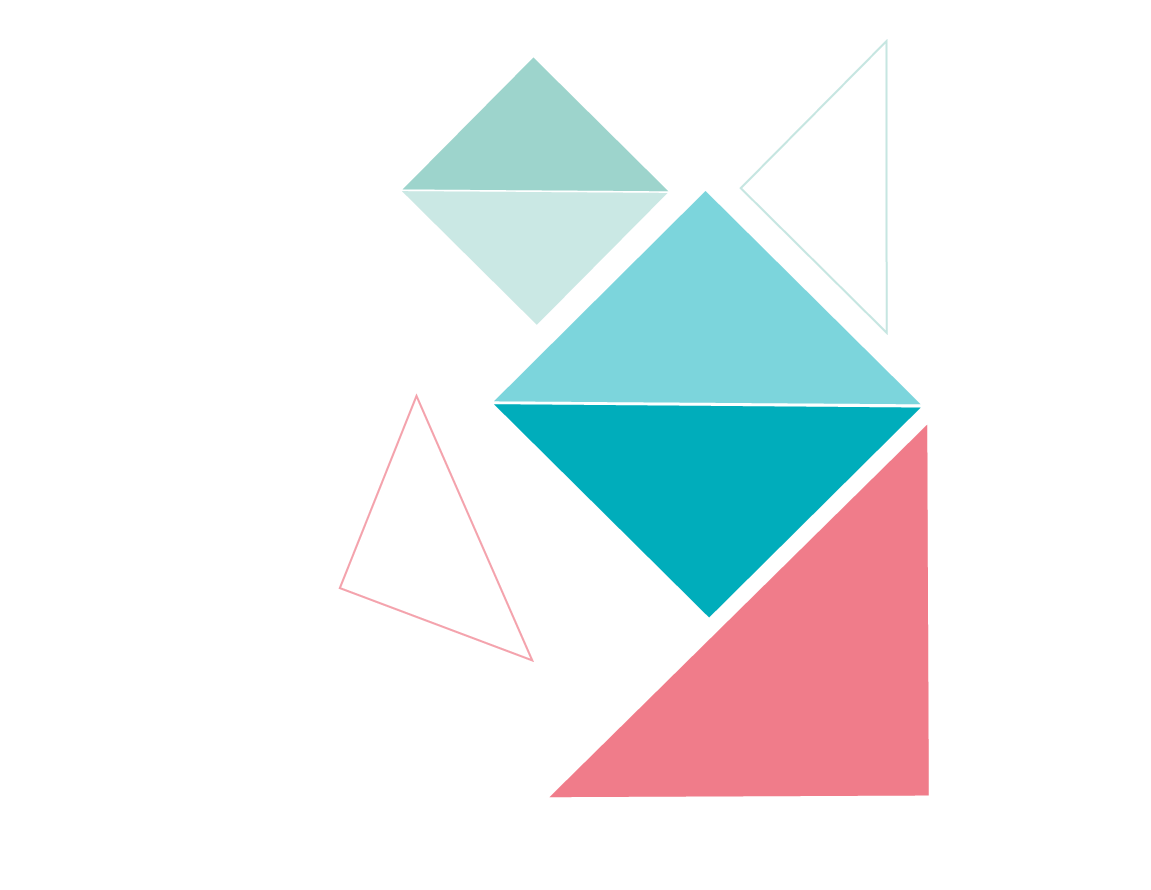 Pause for a Health break! Be Right Back! 

Faites une pause santé! On revient tout de suite!
Be Back in / Soyez de retour dans...15min
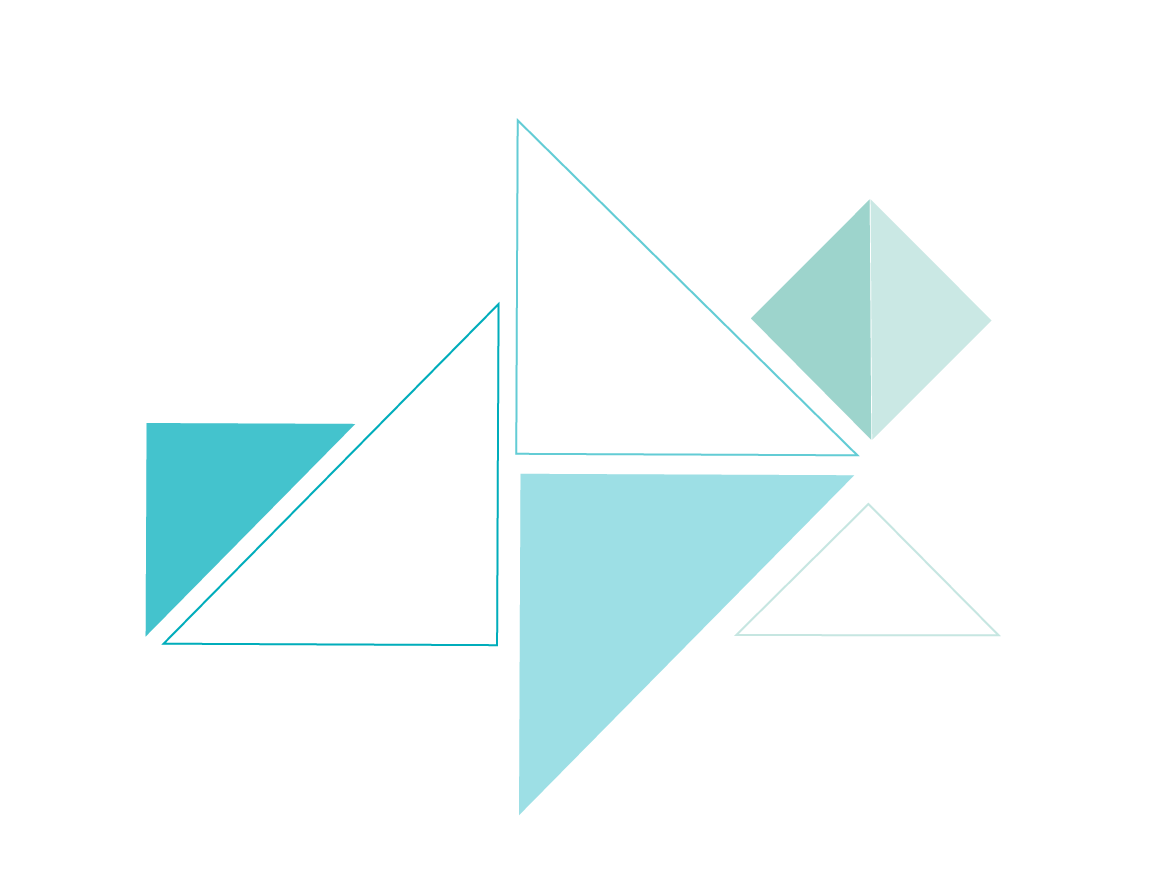 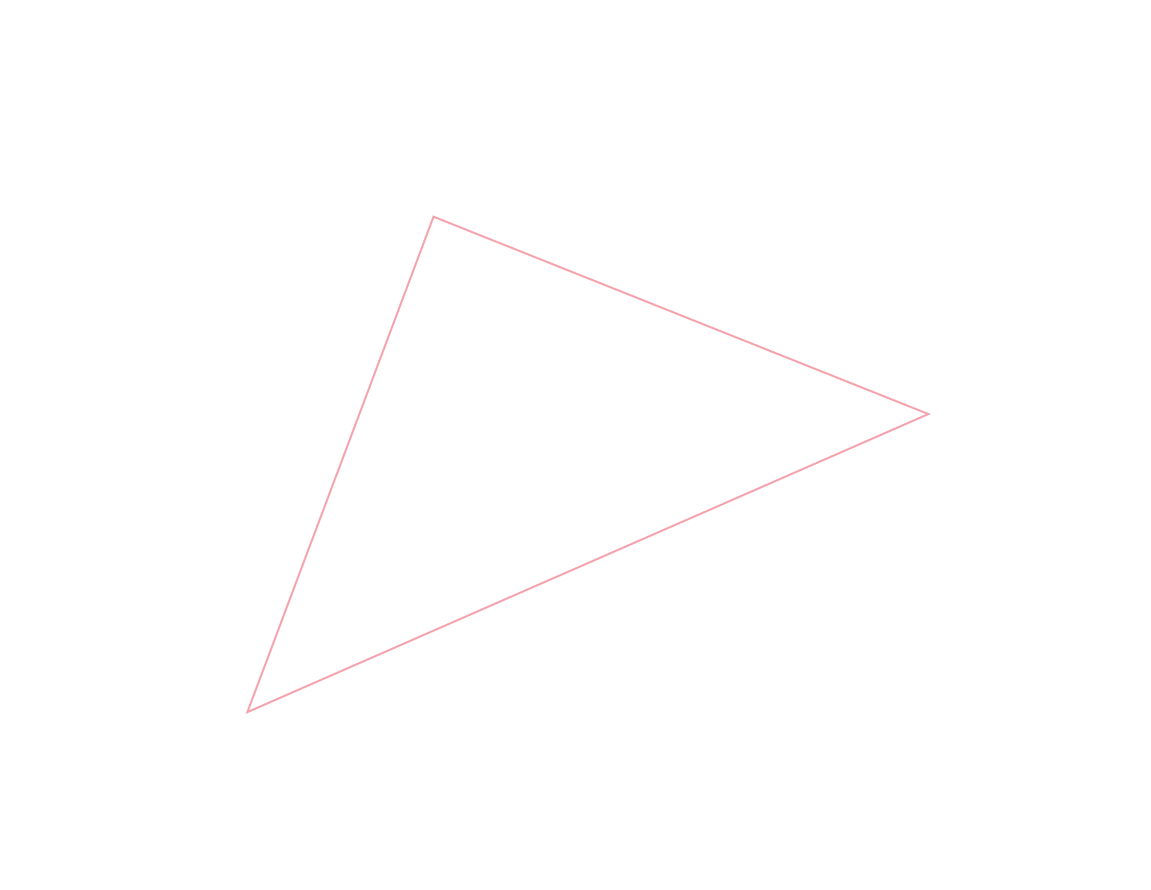 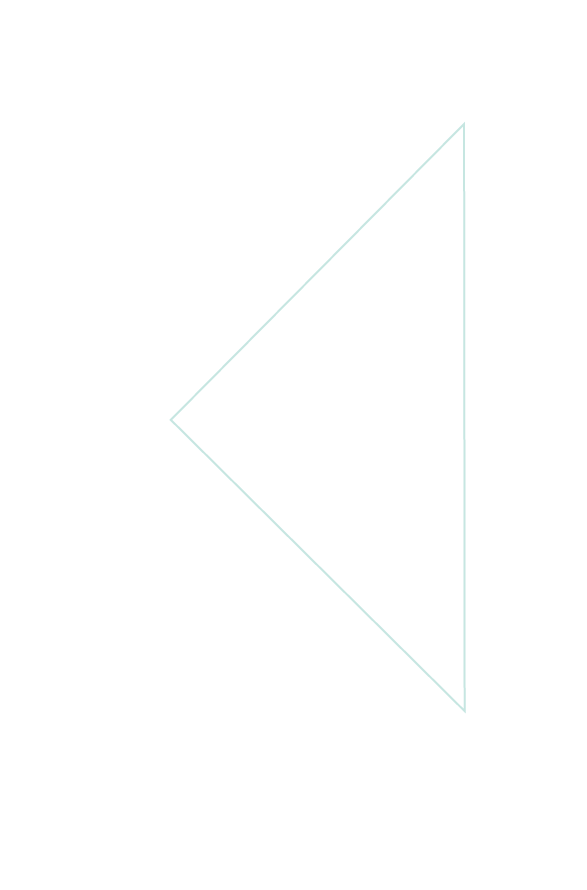 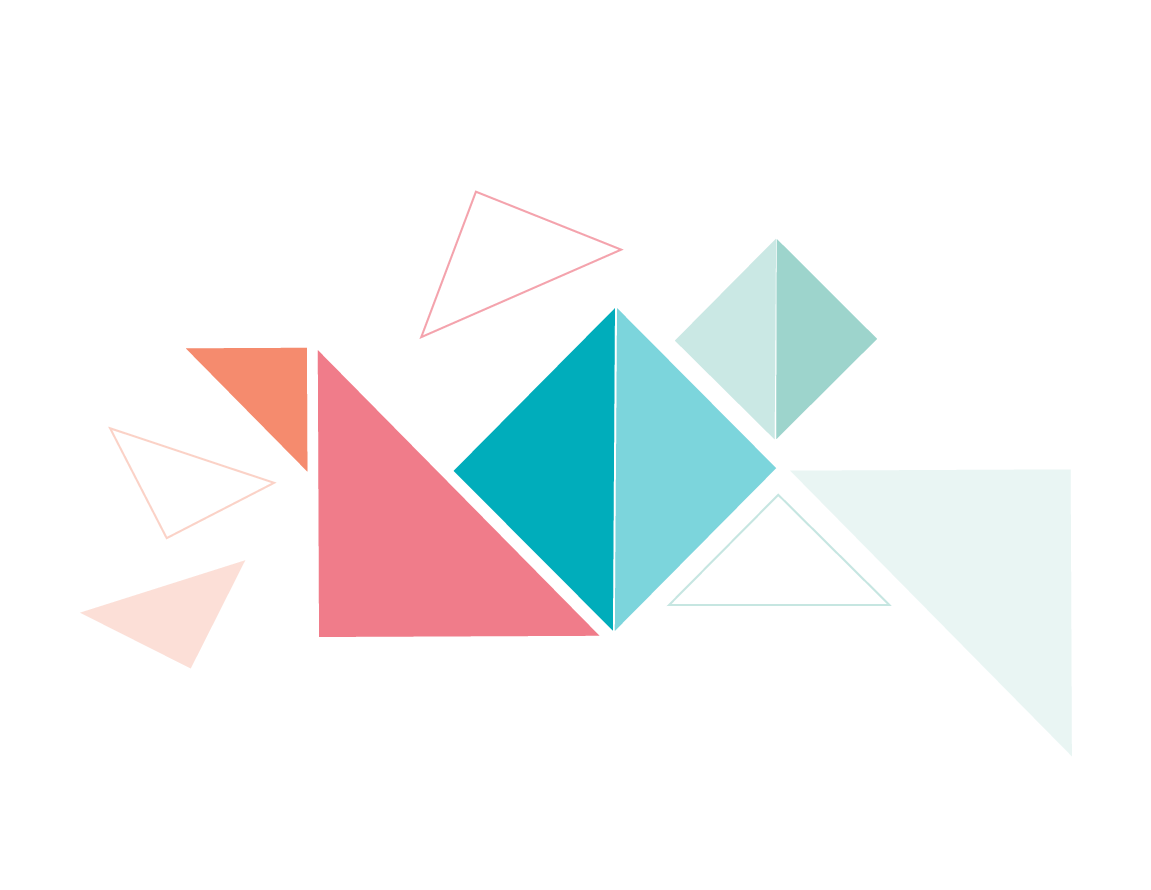 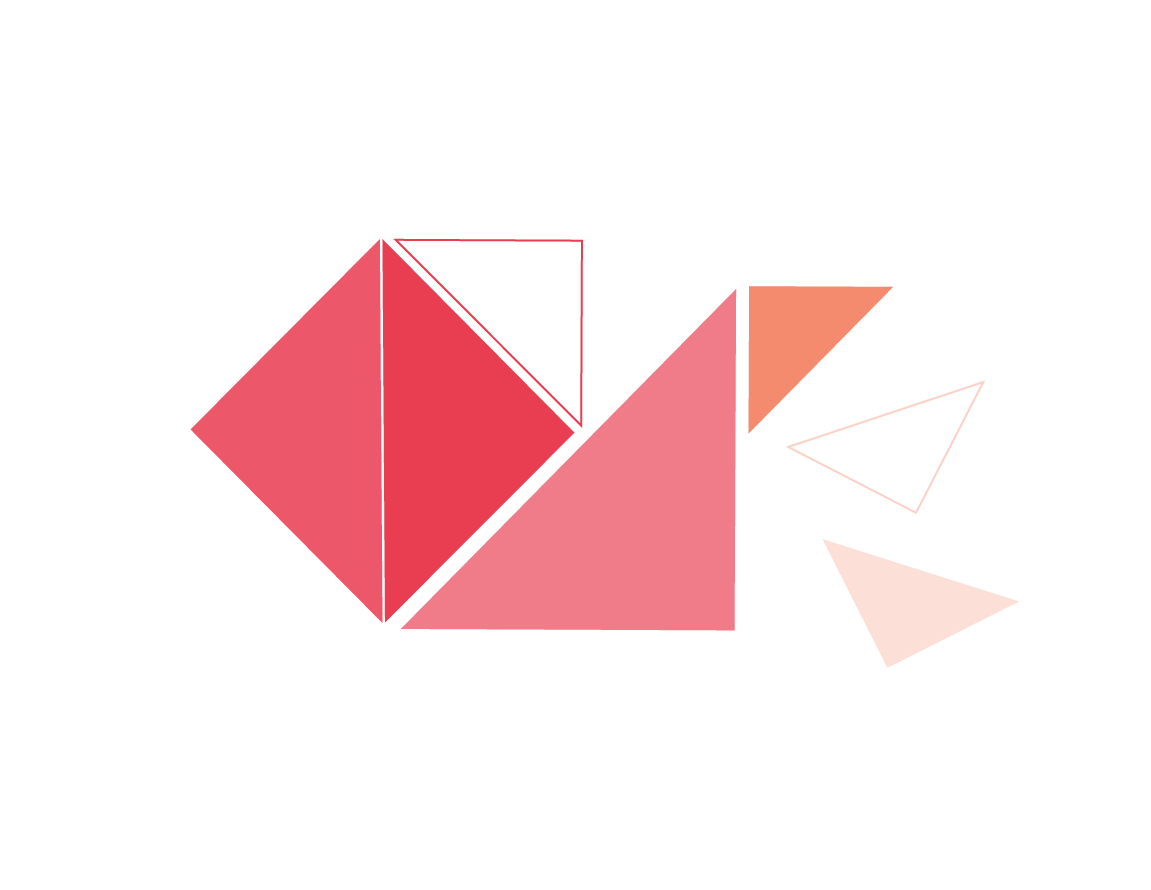 1